Trends in data generation point to growing opportunities for leveraging sequence variants to study structure (and vice versa) The volume of sequenced  exomes is outpacing that of structures
Without WGS
Trends in data generation point to growing opportunities for leveraging sequence variants to study structure (and vice versa) The volume of sequenced  exomes is outpacing that of structures
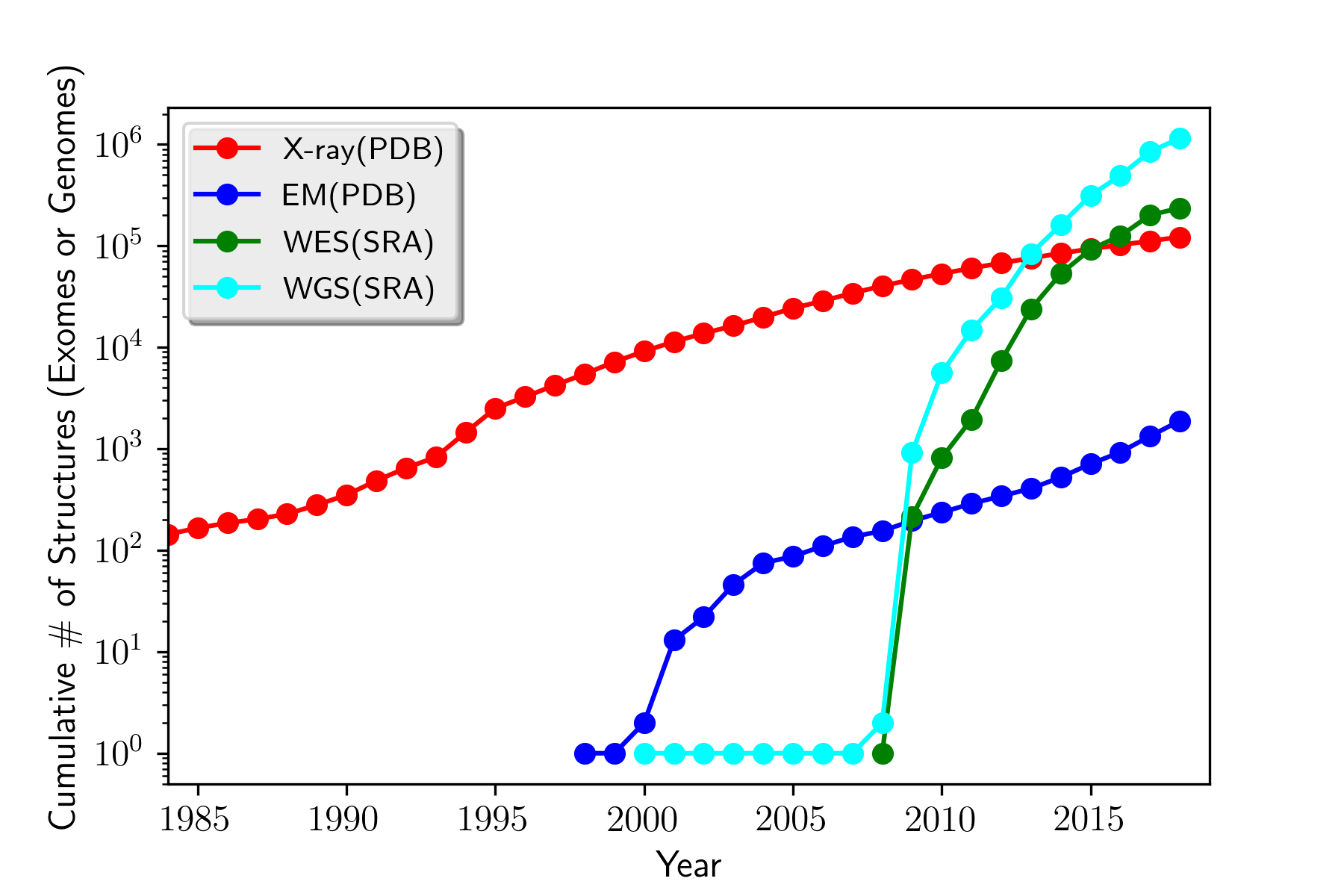 With WGS